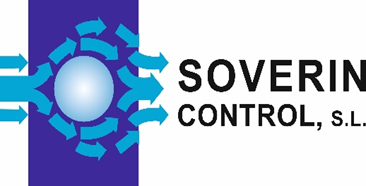 Luz Fija / Intermitente PSB/HP-LED
2
1
4
1
J1                PATTERN
1
0
2
PSB/DC/12-55/HP-LED             PSB/UC/115-230/HP-LED
-ve (0V)                                                N
+ve (10-55Vdc)                            P (98-264Vac/dc)
3
5
MB1
SOVERIN CONTROL, S.L. Alameda Urquijo, 80 dpto. 7 - 48013 – BILBAO (Vizcaya)
Tfno: +34 94 454 33 33 Fax: +34 94 454 50 77 E-mail: info@soverincontrol.com Pag web: www.soverincontrol.com